“Nose-Ring” assignments.
Using bCourses modules to implement scaffolded online assignments in a synchronous online course.
Dan Acland.
Goldman School of Public Policy.
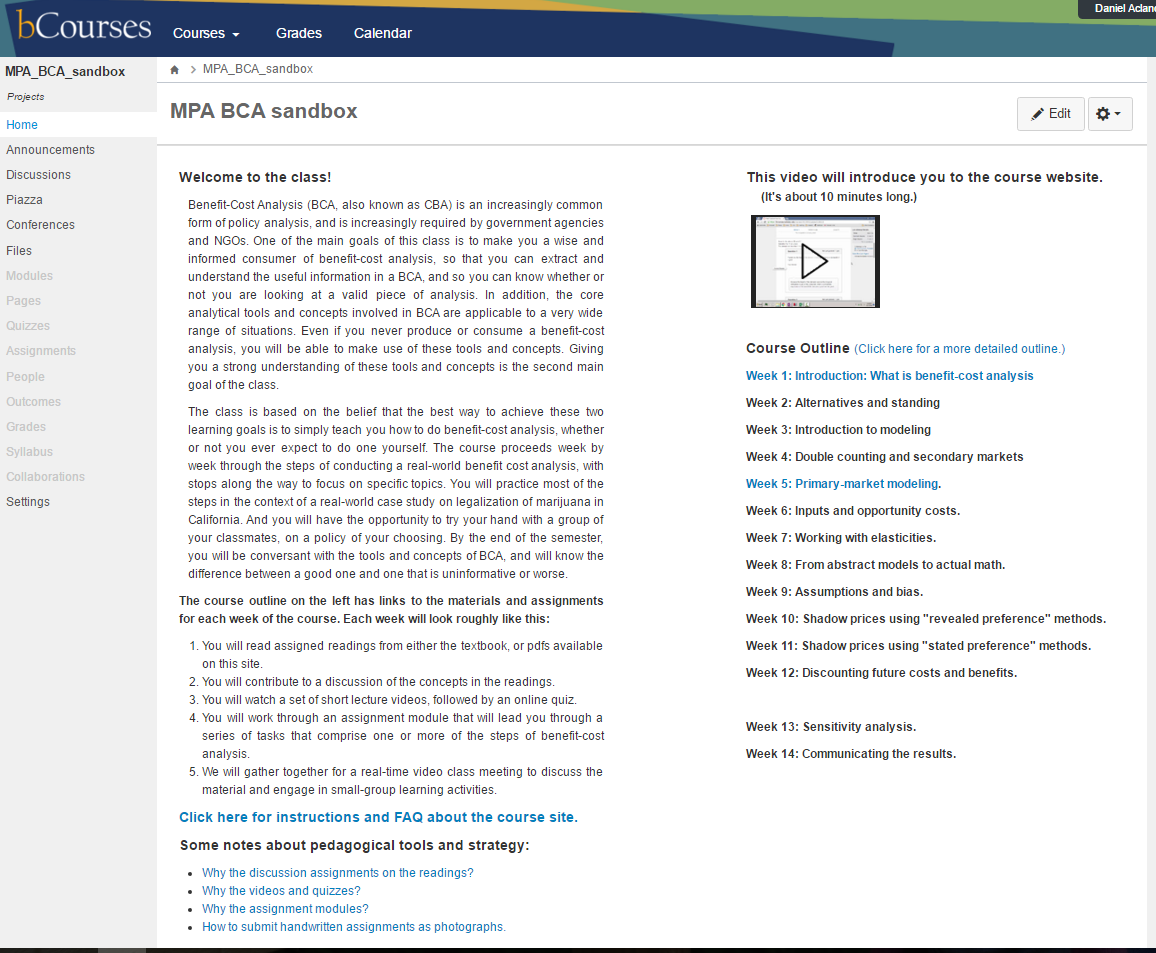 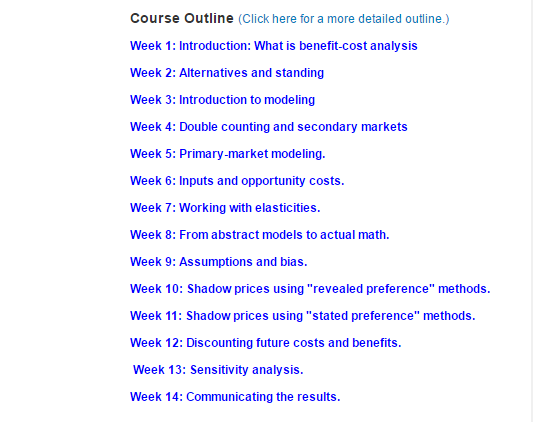 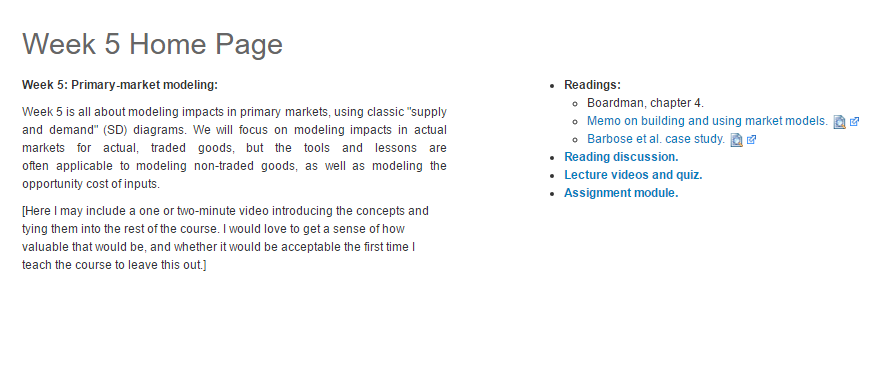 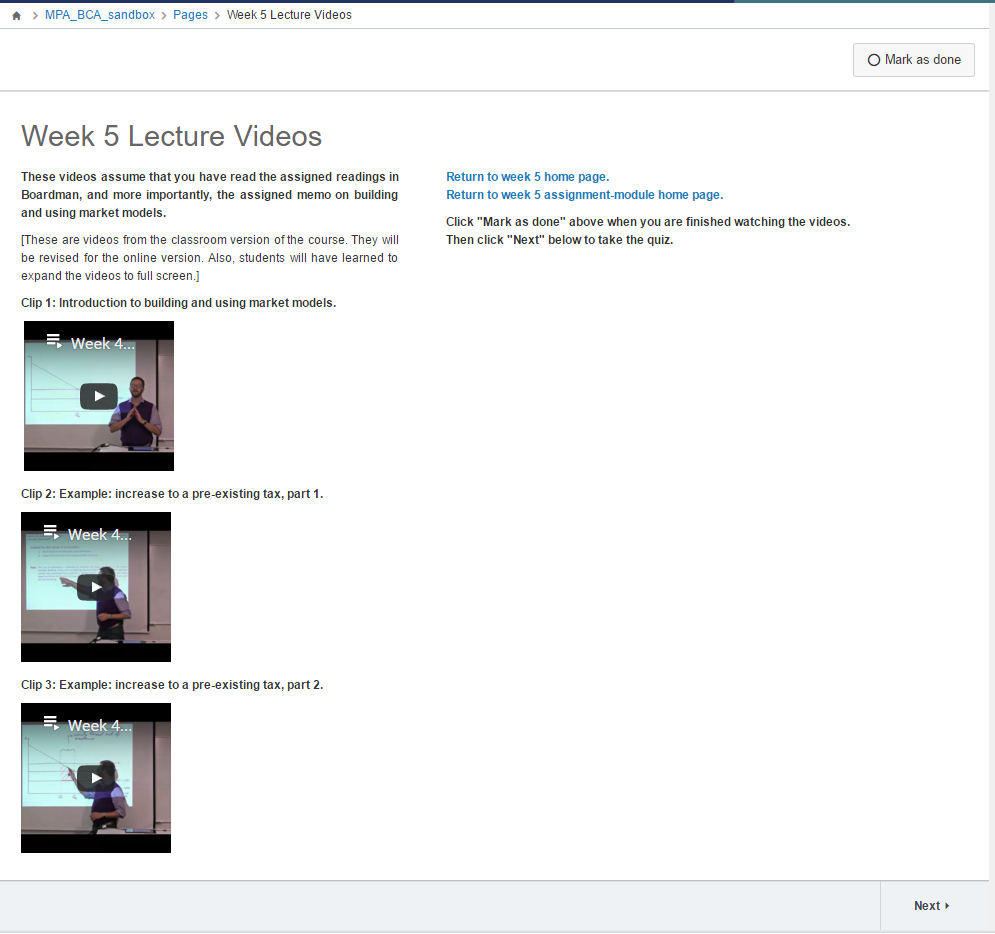 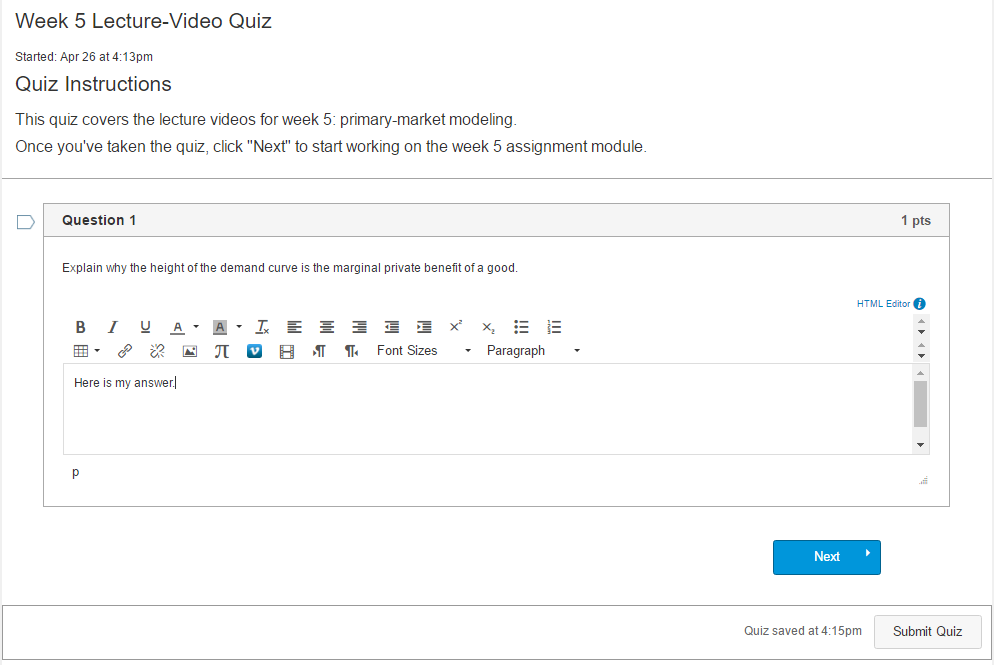 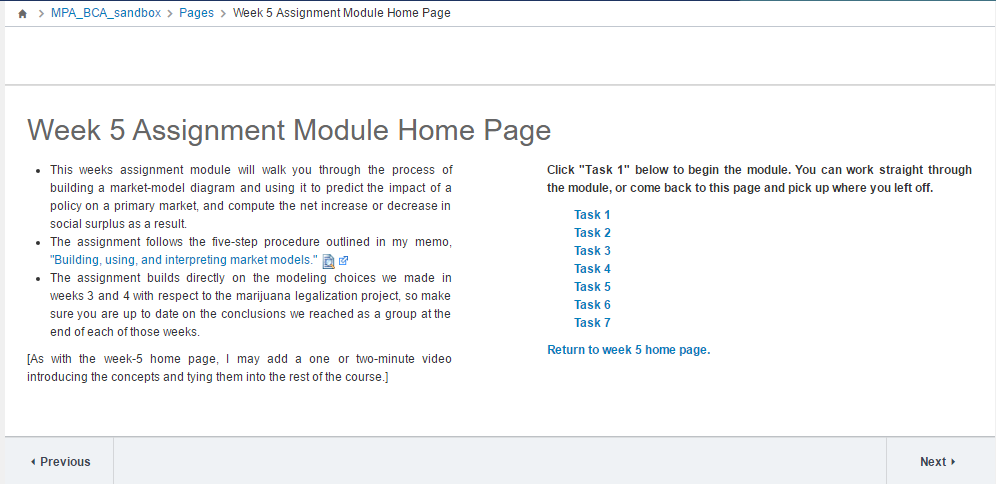 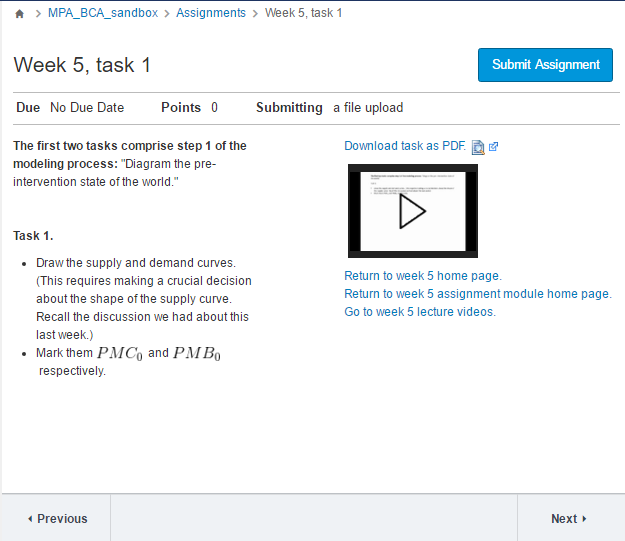 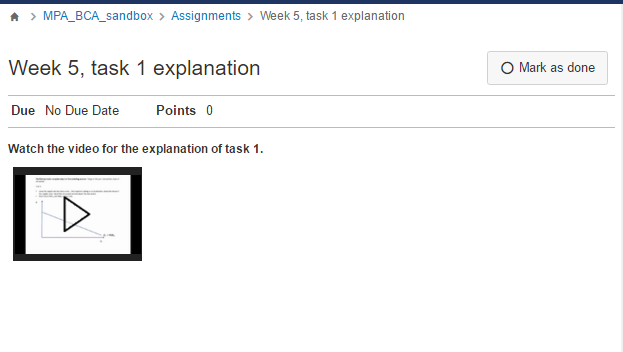 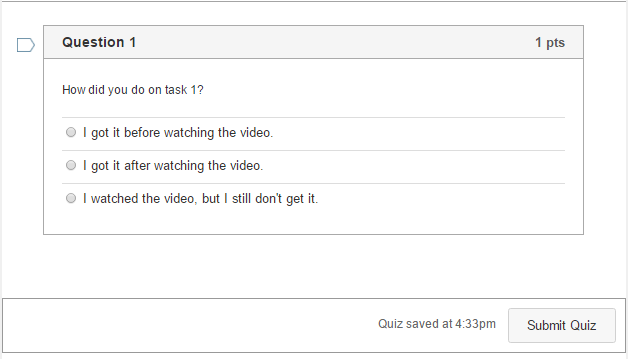 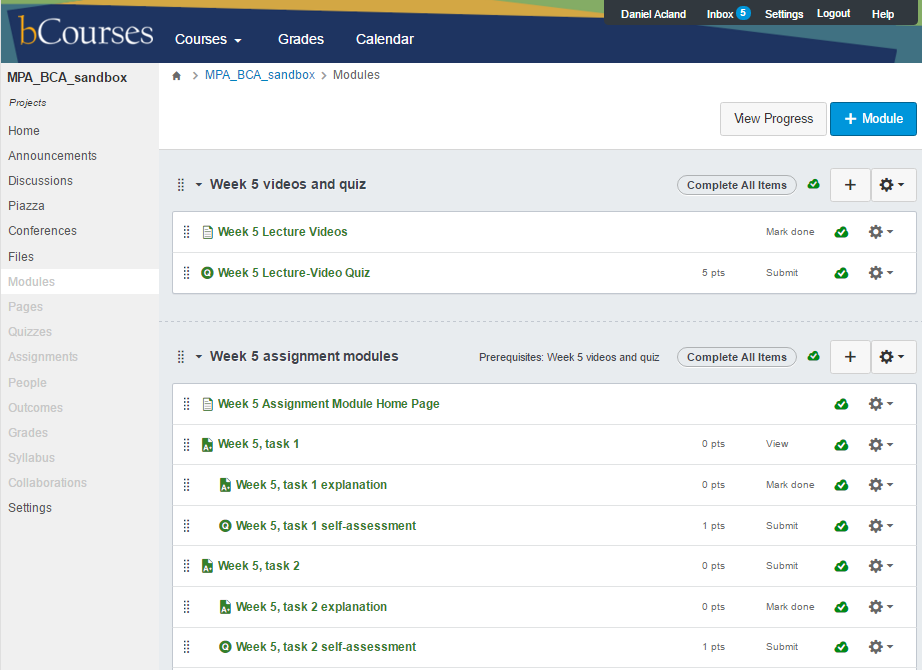 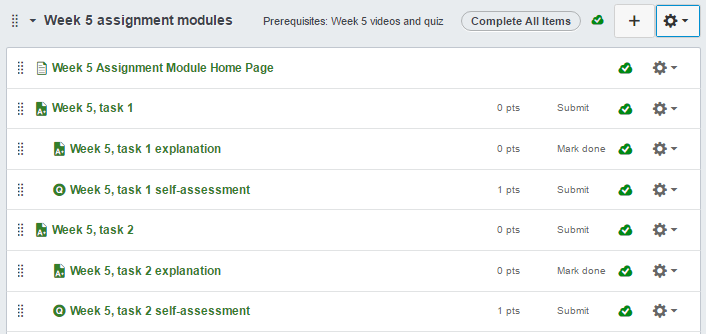 Thank you.